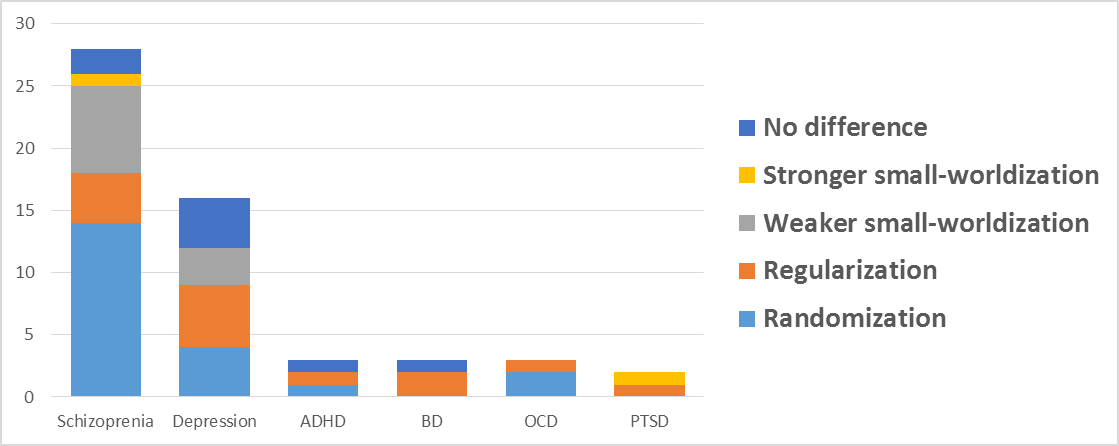 [Speaker Notes: Figure 2. Graph showing number of reports that either a 'randomization', a 'regularization', a ‘weaker small-worldization', a ‘stronger small-worldization' or 'no difference' in functional connectome and structural connectome between patient groups versus healthy controls. ADHD, Attention-Deficit/Hyperactivity Disorder; BD, bipolar disorder; OCD, obsessive compulsive disorder; PTSD, posttraumatic stress disorder; HC, healthy controls.]